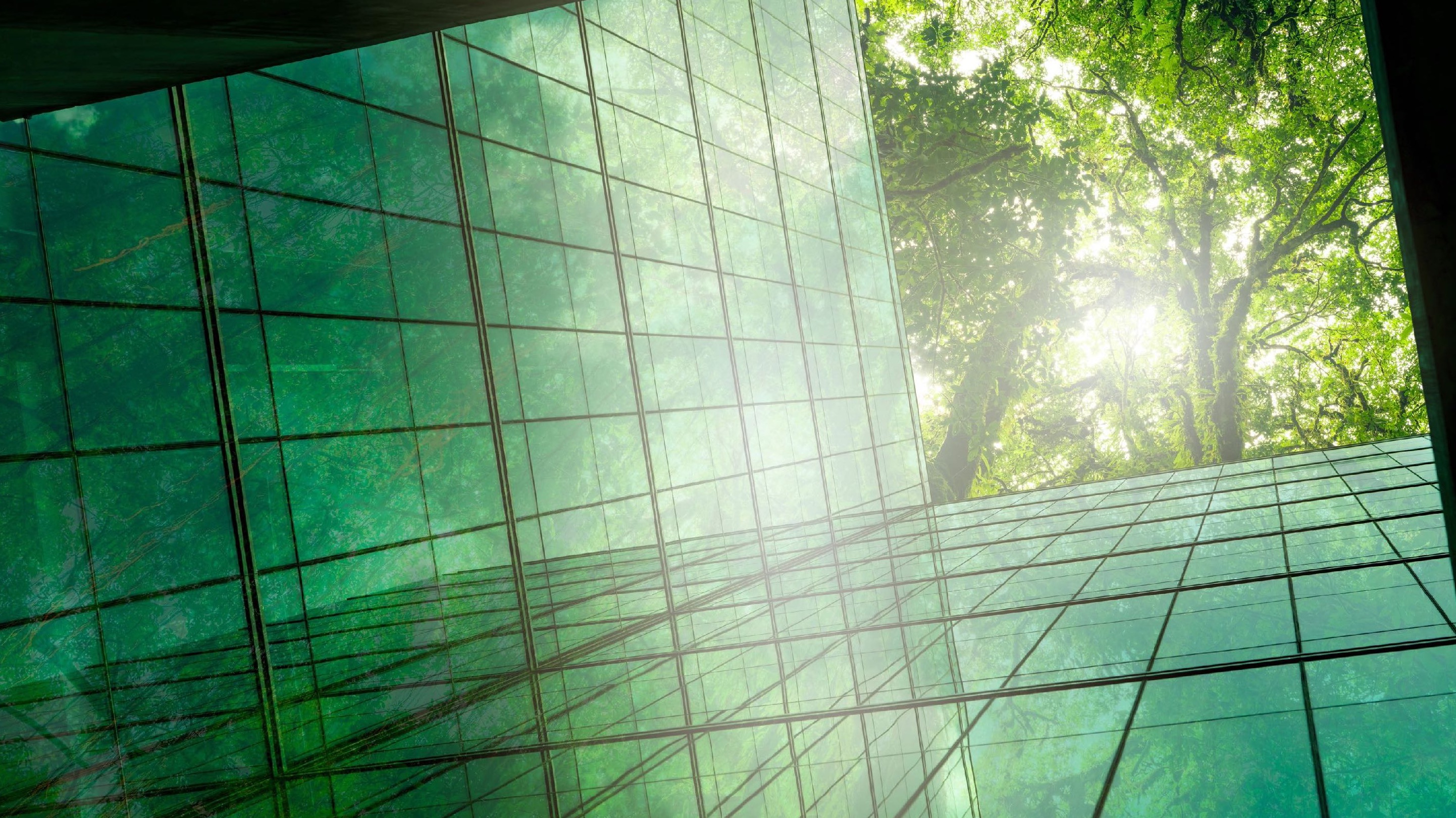 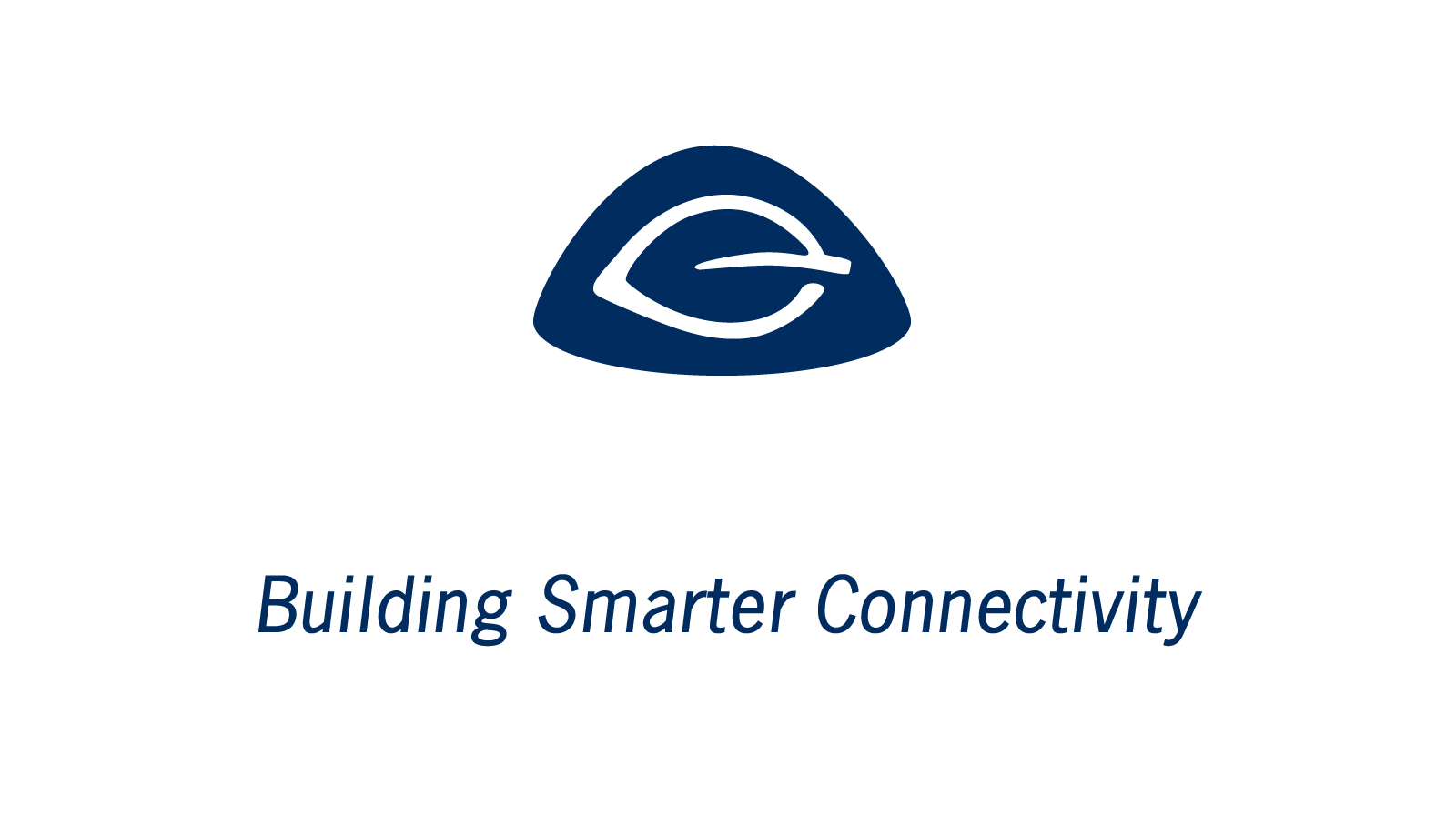 Graham Martin, Chairman and CEO
The Opportunity
Your Opportunities 
User Benefits
Who We Are
What We Offer
Our Mission 
Our Members 
The EnOcean Wireless Standard
Smart Homes
Smart Building
Smart Spaces
Join Us
Thank you

Back-up Slides
A clear Vision
Technical Cooperation
Marketing Cooperation
No Limits Application
The Building Revolution
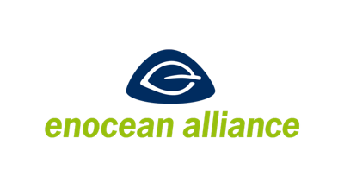 The Opportunity
To Make our Buildings Energy & Cost Efficient, Comfortable, Sustainable and Secure:
80% Energy / CO2 Reduction by 2050
Buildings Use 40% of our Energy Requirements
Billions of Connected Sensors Required
Cost Savings / Optimization
No Wires, no Batteries Necessary
Flexibility
Maintenance Free over Decades
Health & Wellness Focus
Multi-Vendor Interoperability
Optimized Energy Savings Require Sensor Data
Ease of Installation and Operation
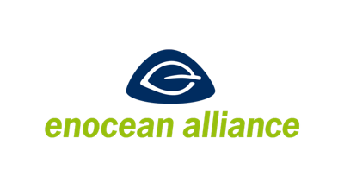 On Demand & Sharing Society
Your Opportunities
Retrofit of millions of buildings in the next 5 years – tens of millions by 2050

New commercial buildings require building automation based on open standards

	All new buildings  according to strict energy / emissions laws

Smart homes with interoperable open systems:  comfort, security, efficiency

Legislation Examples -  EPBD2024,  GEG 2024,   Inflation Reduction Act,   NYC Local Law 97,   Title 24, RE2020 / BACs decree.
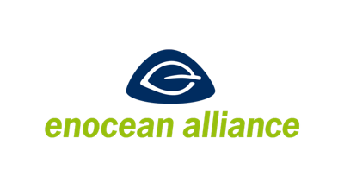 Your Opportunities
Tailwind for Energy Harvesting Wireless Solutions

Major organizations / standards   3GPP (5G, 6G), IEEE, Bluetooth huge promotion starting

Less than 10% of current automation installations use wireless sensors  

Wired solutions 30% more expensive, inflexible, huge strain on natural resources (Copper, Plastic)  

Battery operated wireless solutions need maintenance, huge strain on natural resources (Lithium)
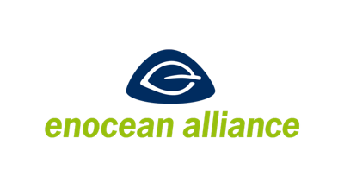 User Benefits
Construction Time & Costs
savings up to 15% in new builds, 80% in retrofits
Interoperable eco-system with multiple vendor choices
Health & Wellness
15% employee motivation & productivity increase
Space Optimization
25%-40% less space & running costs
Energy & CO2 Savings
30% typical in commercial environment
Sustainability / ESG
maintenance free for decades
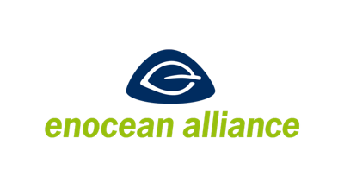 The EnOcean Alliance
The EnOcean Alliance is an international association of leading companies in the building and IT industries founded in 2008. The open, non-profit organization is committed to enabling and promoting interoperable eco-systems for Smart Homes, Smart Buildings and Smart Spaces based on the maintenance-free radio standard (ISO/IEC 14543-3-10/11).
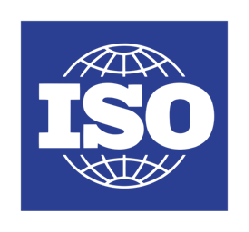 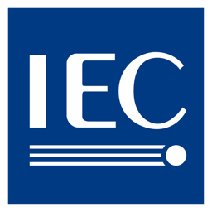 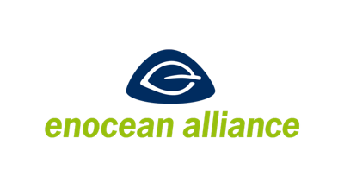 What We Offer
Networking Eco-System
Smart Building and Smart Spaces players from sensor to cloud

Education 
Marketing activities and promotion of members‘ solutions

Technical Specifications
Easy entry to existing large interoperable eco-system, shorter time to market
International open standard
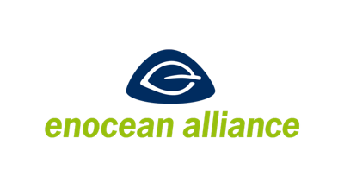 Our Mission
As a professional global network, the members of EnOcean Alliance co-create truly interoperable, maintenance-free and proven eco-systems based on the EnOcean radio standard. With our decades of experience we are committed to enabling a healthier, safer and sustainable environment in Smart Homes, Smart Buildings and Smart Spaces for the benefit of all.
400+ Members Creating Multi-vendor 
Product Interoperability & Solutions
25.000.000+ Products Installed
37 Countries
5.000+ Products
Proven Over 20 Years
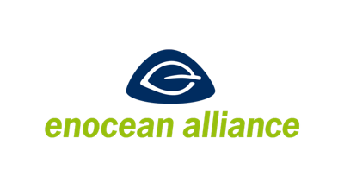 Our Members
A Vibrant Eco-System for Smart Homes, Smart Buildings and Smart Spaces
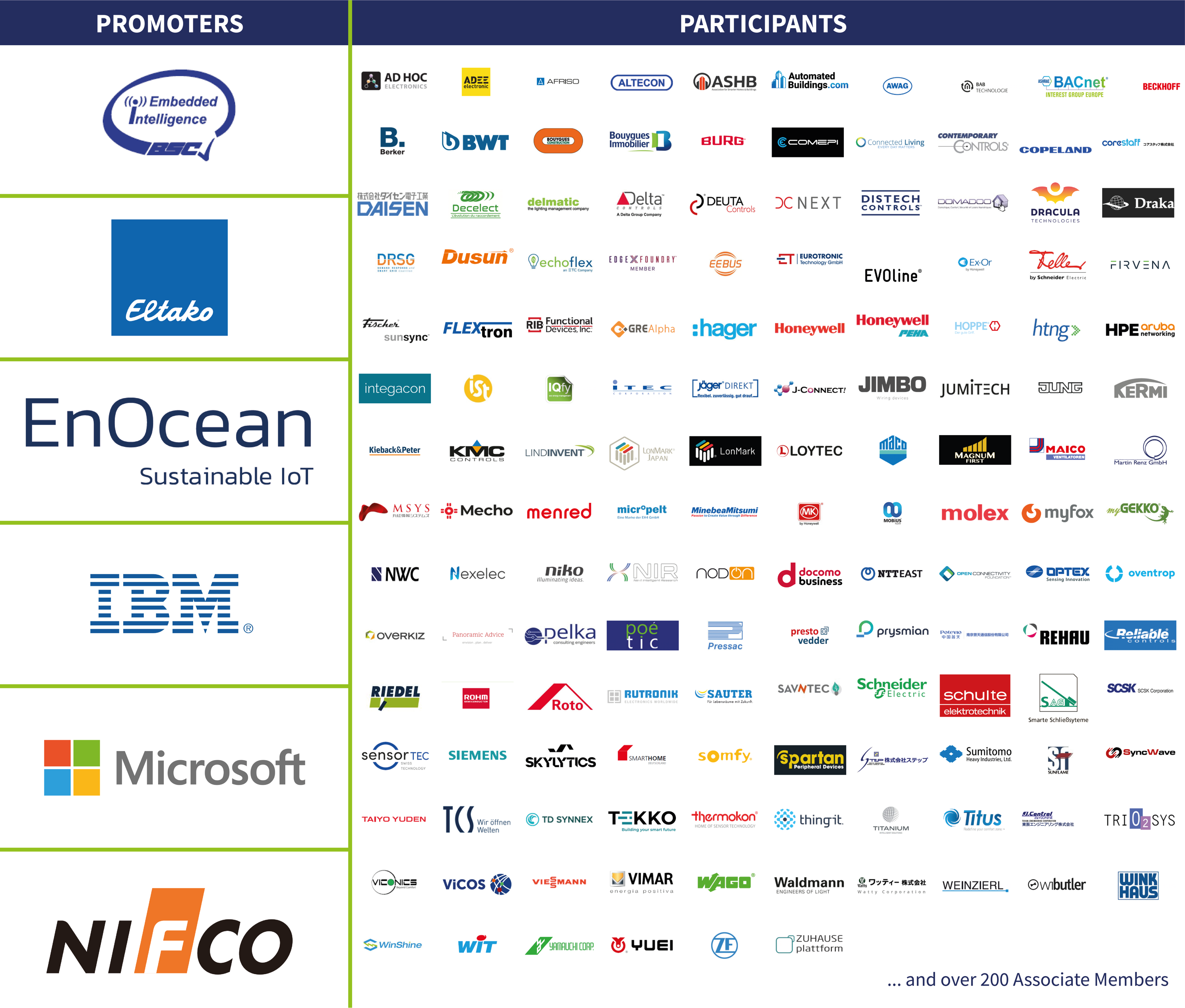 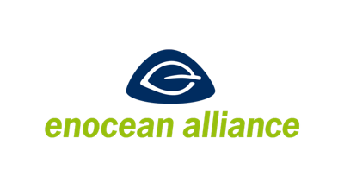 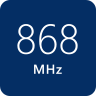 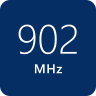 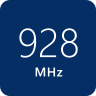 EnOcean – Powered by Energy Harvesting
Europe, China, others
North America
Japan, Australia
The EnOcean Wireless Standard(ISO/IEC 14543-3-10/11) is geared to wireless sensors with ultra-low power consumption allowing energy harvesting power -e.g. from motion, light or temperature differences – or ultra-long battery lifetime. 

This principle enables battery- and maintenance-free electronic control systems. 

The EnOcean Wireless Standard 
in sub-1GHz has been developed and optimized for use in buildings, 
maximum range (30m indoors) & minimum interference
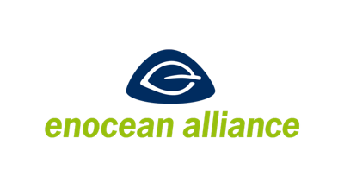 Smart Homes
EnOcean Solutions Increase Comfort & Security

Ease of Planning, Installation & Operation

Interoperable Products from Multiple Suppliers (international standard) 

No Battery Failure / No Maintenance

Seamless Interfaces to Multiple Smart Home Standards and Devices

Proven: EnOcean Technology Installed in 1.000.000+ Buildings (e.g. Homes, Ambient Assisted Living Locations, Social Housing and Apartments)
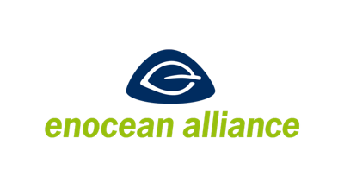 Smart Buildings
Self-powered Wireless Switches, Sensors and Controls cut Installation Cost and Time, and enable efficient Use of Energy

Energy & CO2 Savings

Increased Health & Wellness (Comfort)

Ease of Planning, Installation & Operation

Interoperable Products from Multiple Suppliers (international standard) 

No Battery Failure / No Maintenance

Seamless Interface to Building Management Systems and Cloud Solutions

Proven: EnOcean Technology Installed in 1.000.000+ Buildings (e.g. Offices, Schools, Hotels, Hospitals, Industrial, Historical Buildings and Retail)
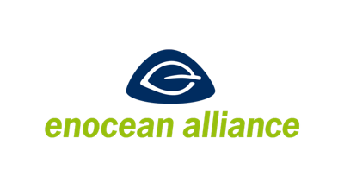 Smart Spaces
Maintenance-free EnOcean solutions 

Ease of Installation & Operation (especially in retrofit scenarios)

Interoperable Products from Multiple Suppliers (international standard) 

Seamless Interfaces to IT infrastructure, BMS and Cloud Solutions

Space & Energy Utilization Optimization (office, desks, conference rooms, areas)

Health & Wellness (servicing / cleaning on demand, occupancy, air quality) 

Proven: EnOcean Technology Installed in 1.000.000+ Buildings (e.g. Offices, Schools, Hotels, Hospitals, Industrial, Historical Buildings and Retail)
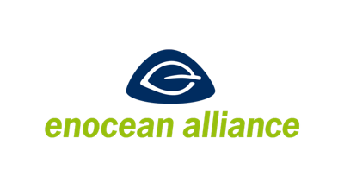 Join Us
The EnOcean Alliance has grown to more than 400 members since its foundation in 2008. Our Board of Directors unites representatives of leading international solution providers in the areas of Smart Homes, Smart Buildings and Smart Spaces.

EnOcean Alliance members benefit from immediate access to a vibrant, interoperable eco-system offering solutions, products and services, creating new business opportunities.
instagram.com/enocean.alliance
facebook.com/EnOceanAlliance
x.com/EnOceanAlliance
www.enocean-alliance.org
youtube.com/c/EnOcean-Alliance
linkedin.com/company/enoceanalliance
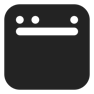 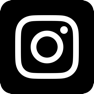 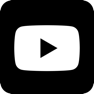 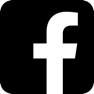 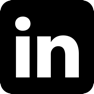 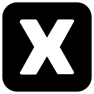 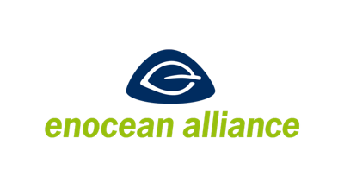 Thank you for your attention!
Contact
For further information please feel free to contact us
Graham Martin
graham.martin@enocean-alliance.org
EnOcean Alliance
5000 Executive Parkway, Suite 302
San Ramon, CA 94583, USA
Phone US: +1 (925) 275-6601
help@enocean-alliance.org
www.enocean-alliance.org
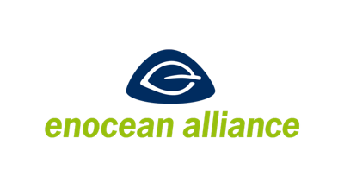 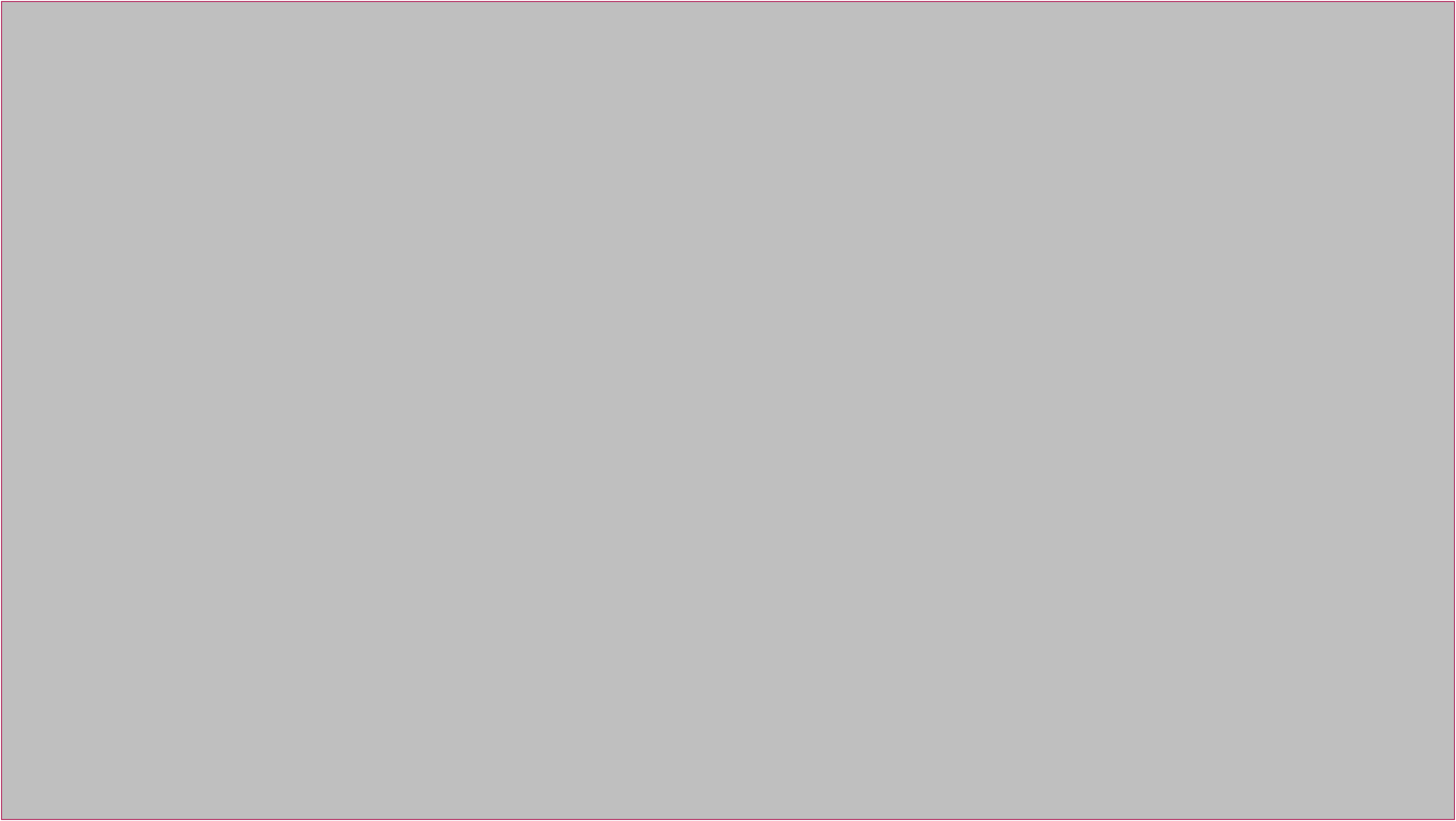 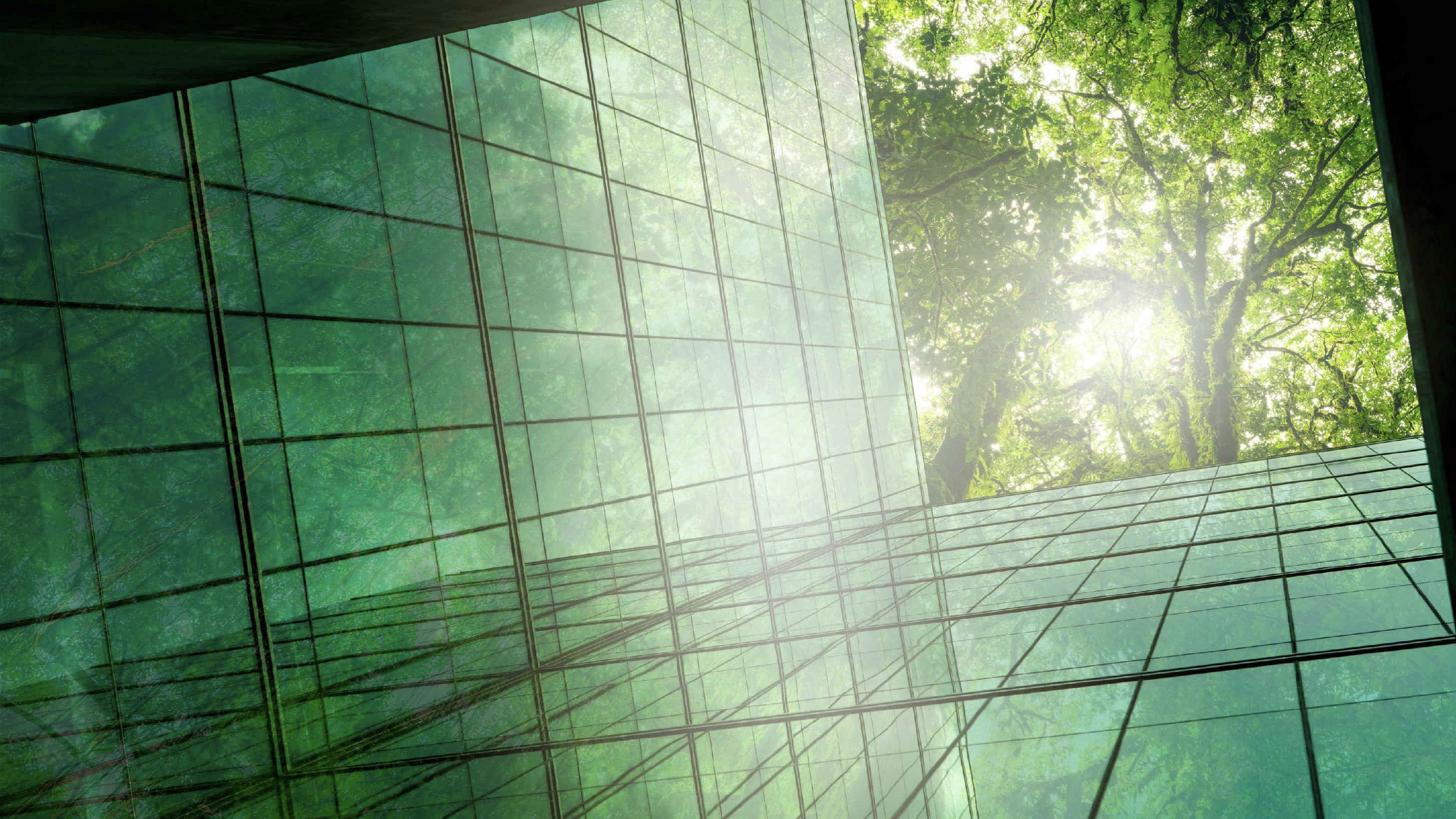 Back-up Slides
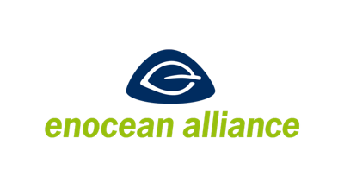 A clear vision
We want to create a healthier, safer and environmentally friendly world by utilizing the infinite potential of our energy harvesting based wireless standard interoperating with other global standards
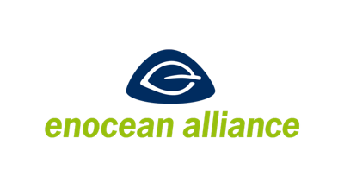 Technical Cooperation
Engineers from member companies collaborate within our Technical Working Group to enhance and improve the EnOcean Standard.

Members have exclusive access to:
Software & support to implement interoperable products based on Alliance Specifications 
Proposal of features and profiles for adoption in the standard
Beta programs for new developments
Unique Manufacturer ID for interoperable products
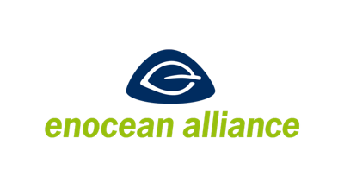 Marketing Collaboration
Majority of members’ fees invested in marketing and networking activities 

Strong presence of members' products and solutions on EnOcean Alliance website  

Social Media Promotion (YouTube, X, Facebook, LinkedIn, Instagram, WeChat)

Marketing & Training materials available to members 

Networking opportunities

International trade fair/ events presence
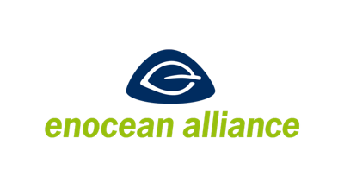 No Limits Applications
Powered by Energy Harvesting, the EnOcean Radio Standard offers infinite options for application – such as ...
Transportation
&
Logistics
Outdoor Monitoring
Industrial
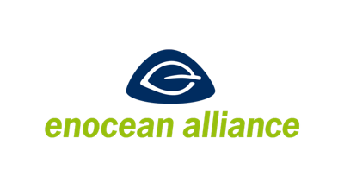 The Building Revolution
We are changing the way we plan, construct and run buildings.
Energy
Efficient
Healthy
All buildings will be:
Connected
Sustainable
Offering Services and Sharing
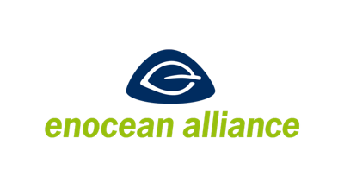 Maintenance-free interoperable wireless solutions based on EnOcean open radio standard enable smarter connectivity, paving the way to the digital building revolution.